Taking a gap year
Done by Alla Sydoriak
What is a GAP YEAR?Can we define it?
Activity of taking time out before university
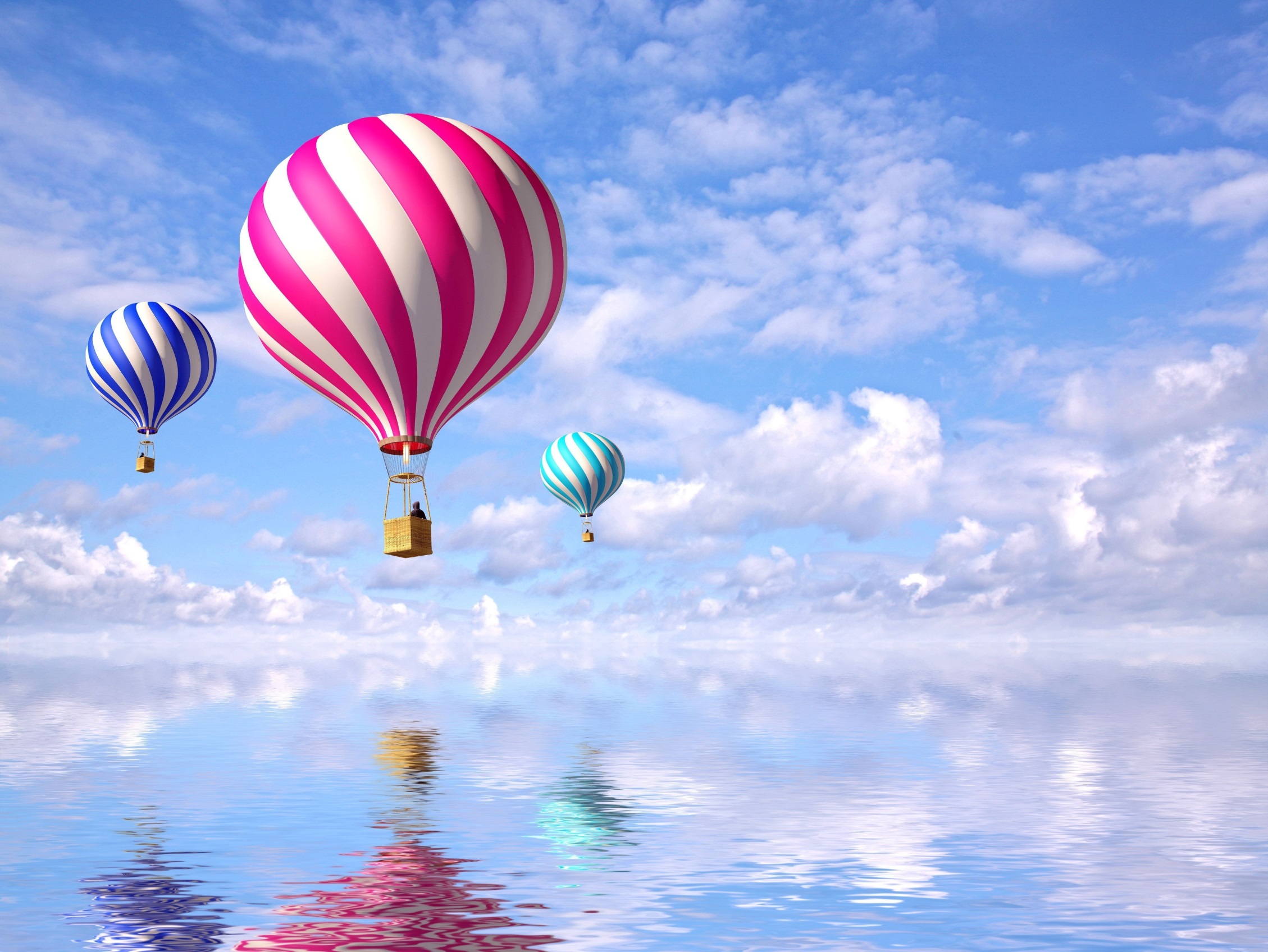 GAP YEAR in Ukraine
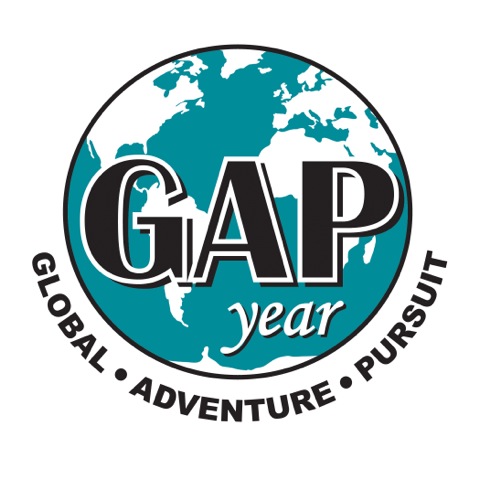 The gap year is not very popular in out country. That is why young people in Ukraine have not as positive attitude towards taking a gap year as teenagers in overseas
Opportunities for young people
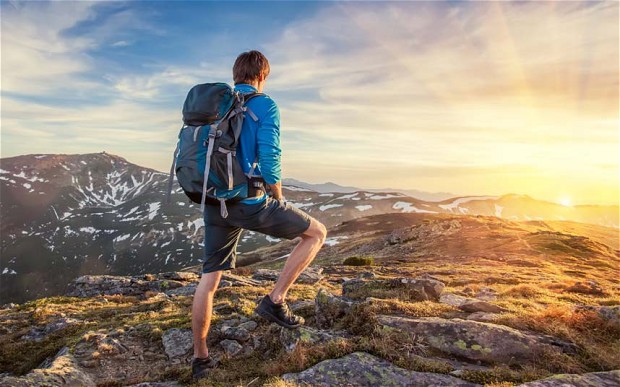 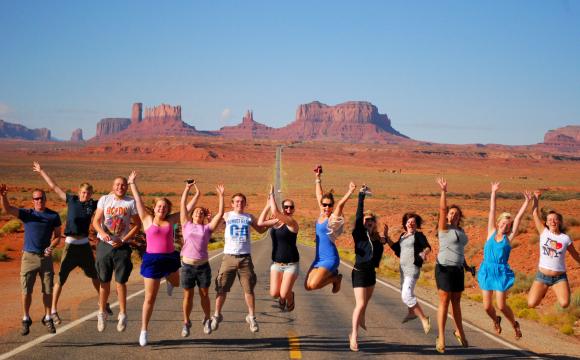 Reasons to take a GAP YEAR
Advantages of taking a GAP YEAR in Ukraine
Disadvantages of taking a GAP YEAR in Ukraine
Recommendations on actions should be taken in Ukraine
Thank you for
Your attention!